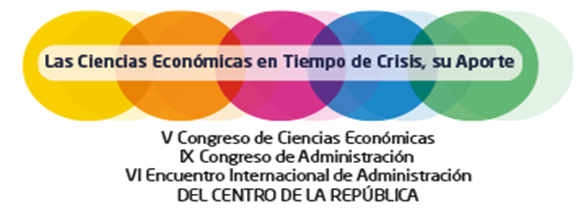 LA LOGÍSTICA COLABORATIVA COMO GENERADORA DE VALOR Autor: VILLEGAS, Analía Erica – UNCuyo – FCE
Los desafíos de la pandemia para la gestión de las organizaciones y la cadena de abastecimiento
LOGÍSTICA COLABORATIVA
Logística colaborativa es compartir operaciones y/o recursos y/o servicios entre distintos actores de una o de distintas redes de suministro, sean estas competidoras o no, a efectos de mantener o mejorar el nivel de servicio logístico, con disminución de su costo y aumento de la flexibilidad operativa
FACTORES NECESARIOS PARA LA COLABORACIÓN
Cultura colaborativa 
Visión y Misión alineadas 
Estructura similares
Tiempos en los procesos
 Liderazgo
Formalización de los acuerdos:.
 Herramientas de control:
GENERACIÓN DE VINCULOS COLABORATIVOS
UNIVERSIDADES
ASOCIACIONES 
GOBIERNOS PROVINCIALES Y MUNICIPALES
VINCULOS
CONCLUSIONES
Genera una ventaja competitiva, 
Basan su accionar en la ayuda y cooperación mutua.
 Logrando una participación más equitativa de todos los actores de un mercado evitando la concentración del mercado en unos pocos.